Haughty. Optimistic. Pessemistic. Rude.  Astute. Charismatic. Empathetic. Cocky. Fierce. Fearless. Conscientious. Self absorbed. Uptight. Ignorant.
These are adjectives to describe someone’s character.
Looking down nose.Unfriendlyhard faceIgnores others
Taking a selfie
Pouting lips
Not looking at anyone else
Checking her mirror
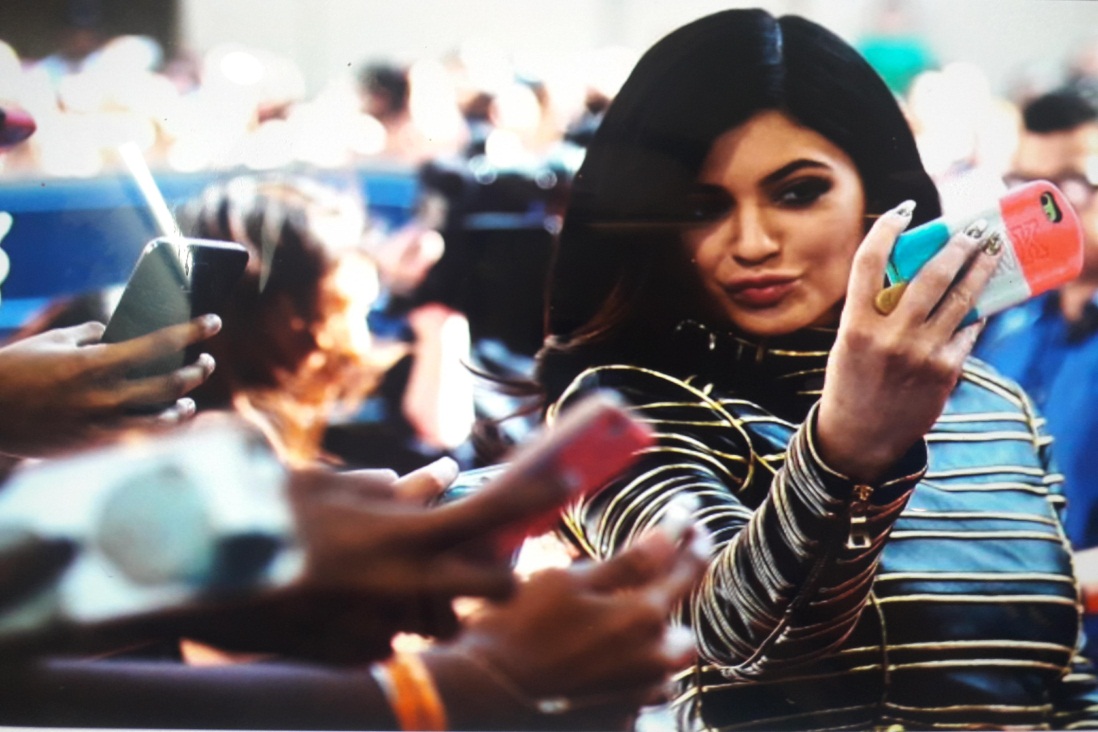 She is....
She is....
Bold outfit
Striking a pose
Creative/ ‘avant guard’ style
Confident/ self assured
Popular. Throwing/ hosting a partyexcellent social skillswell dressed and handsome and charming
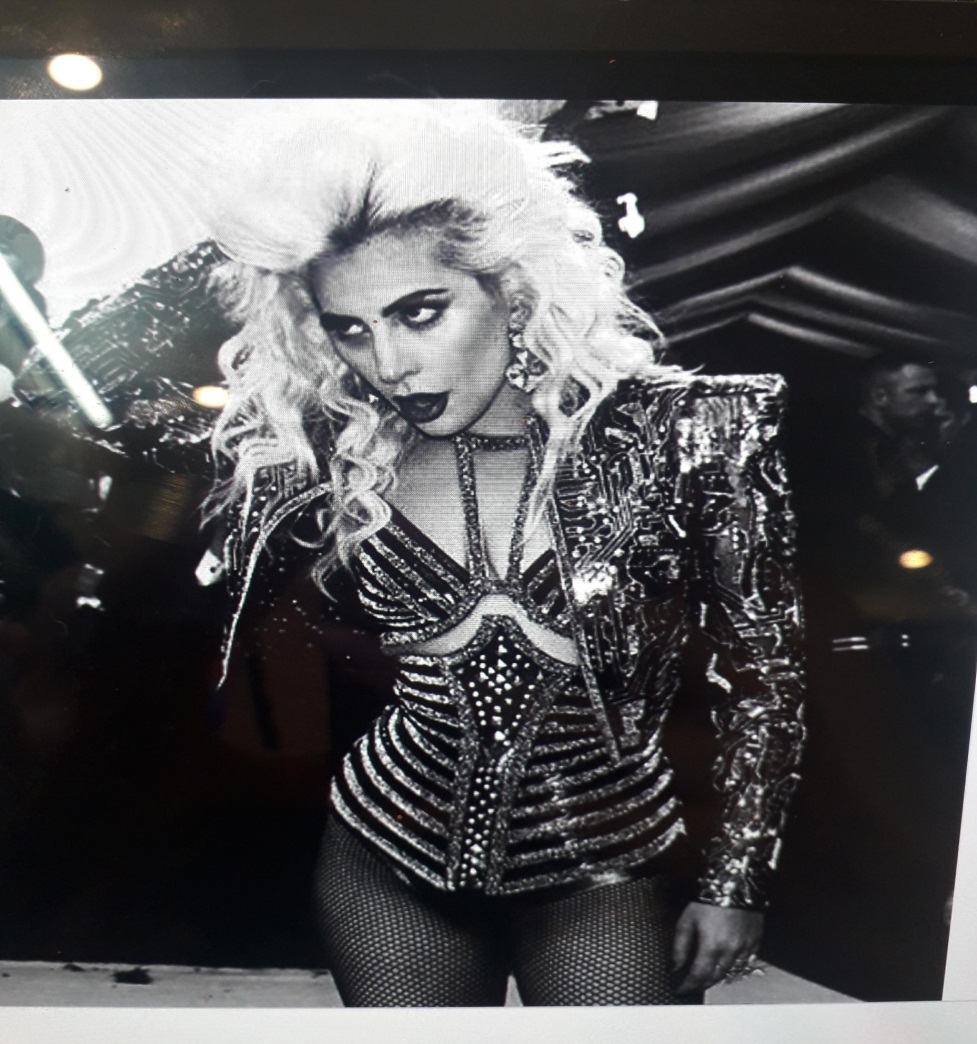 Fundraising for charity
Thinking of other people
Working/ giving time to help others
Joyful/ light/ happycomfortable outsidepositive thinkinggratitude
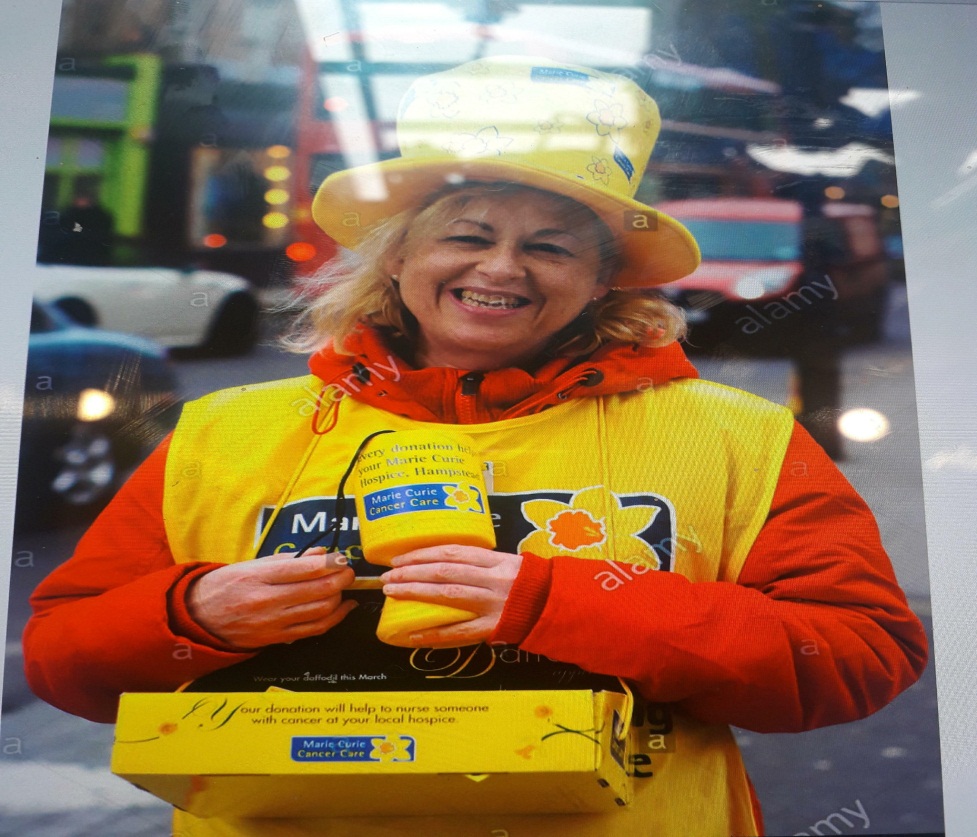 I am the best
Everybody loves me
I am better than you
‘Kiss my ass’
Not listeningdo not care do not want to know‘Who are you?”
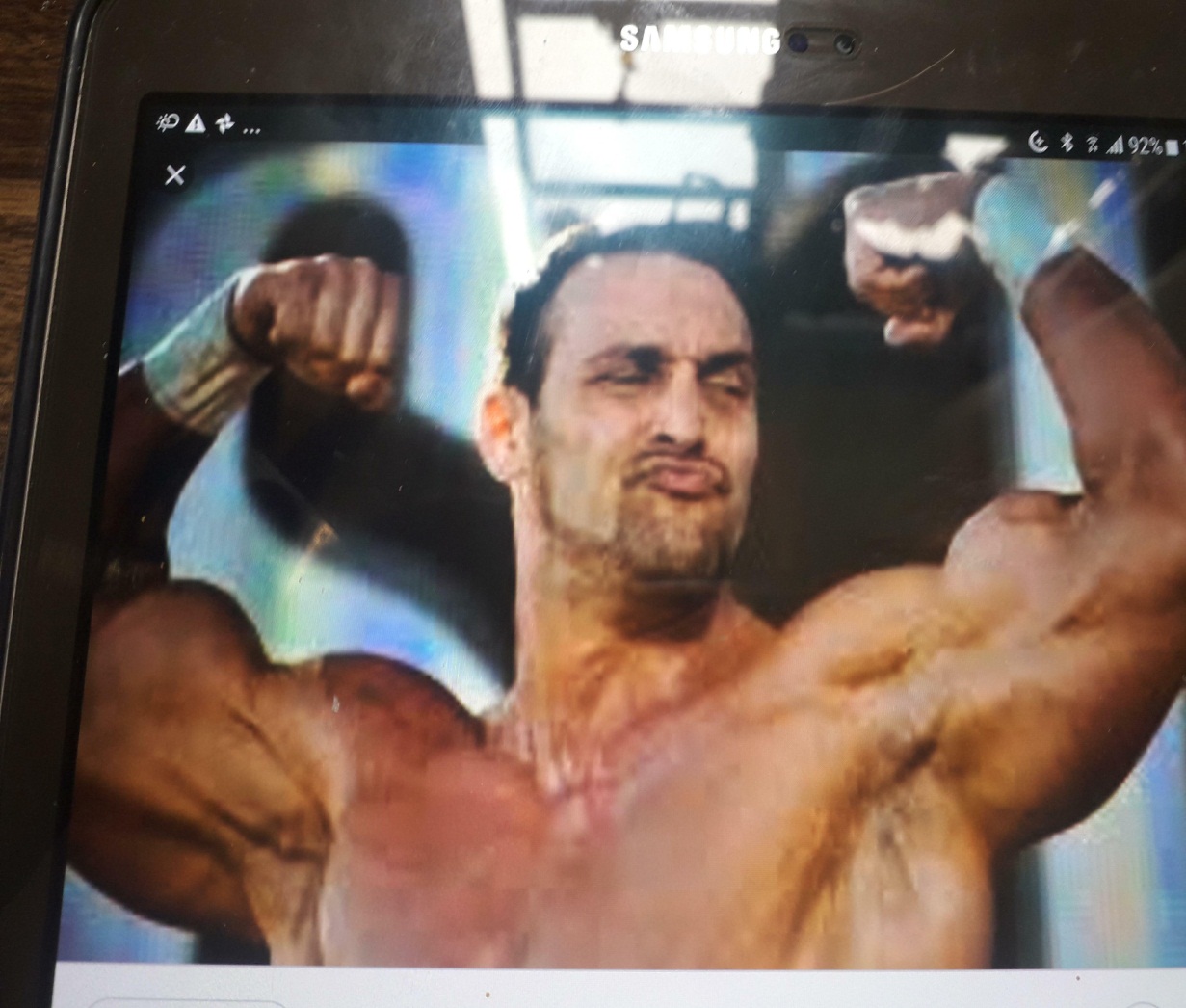 It is always raining on me…
Always grumpy
Everything is terrible.
Sees the worst  case scenarios.
Doesn’t like people.
Angry with other peopleeasily irritatedhardly ever smilesEasily finds faults with others.Takes everything too seriously.
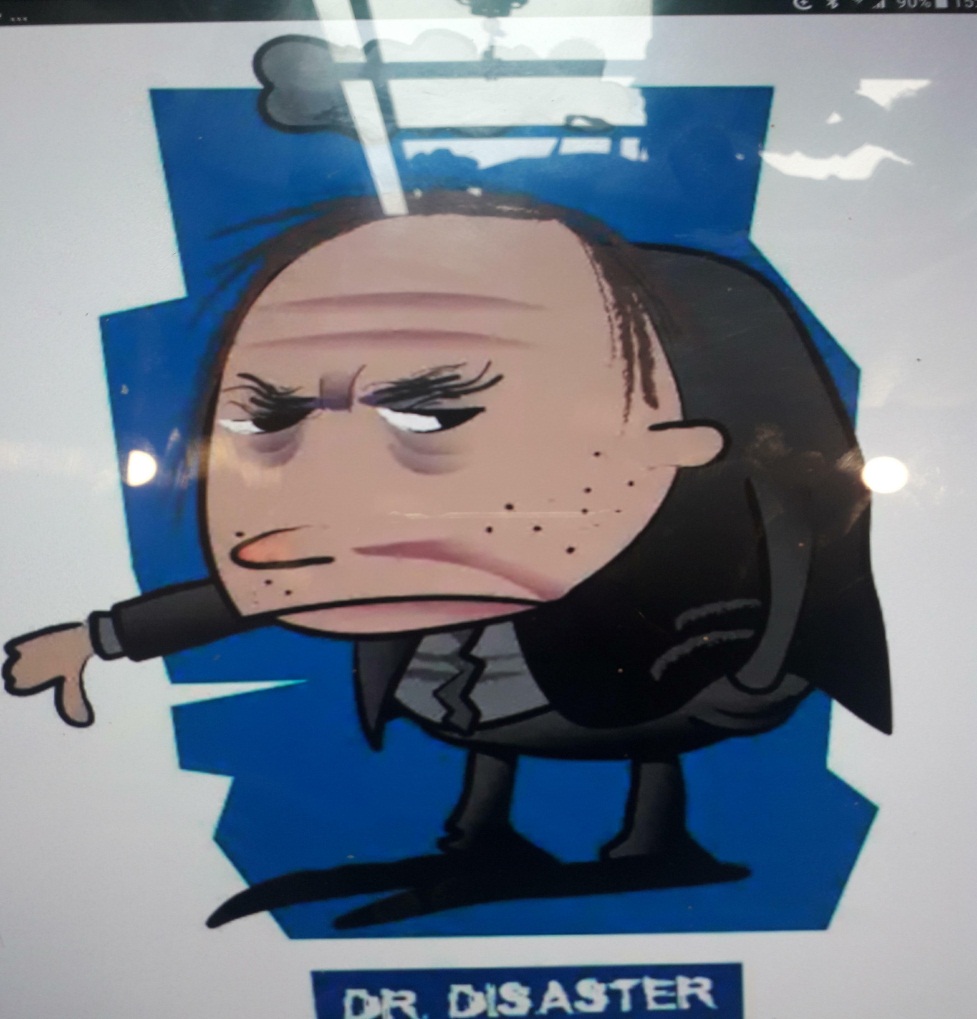 Cares for the elderly
Provides genuine support 
Warm hearted/ heart felt
A good listener
Respectful and considerate
I love my yoga jobexercise everydaymeet lots of peoplepositivity and core strengthspirituality way of life.
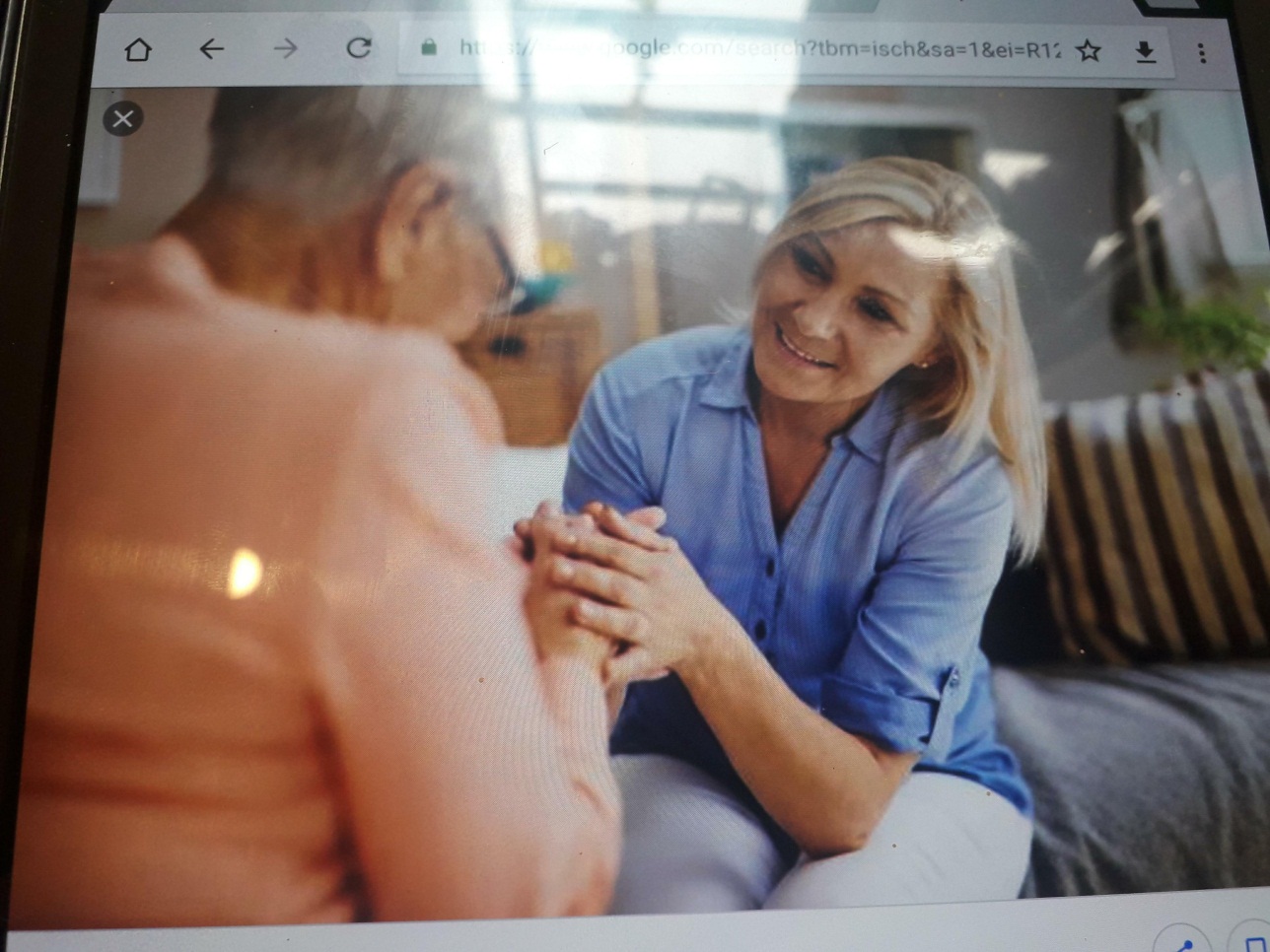 Shouting at strangersdo not care for other’s feelingsfoul language (cursing)frighten/ intimidates others
Clever/ high IQ. 
Proud
Well-off/ wealthy
Academic achievement/ certification
A ‘do-gooder’
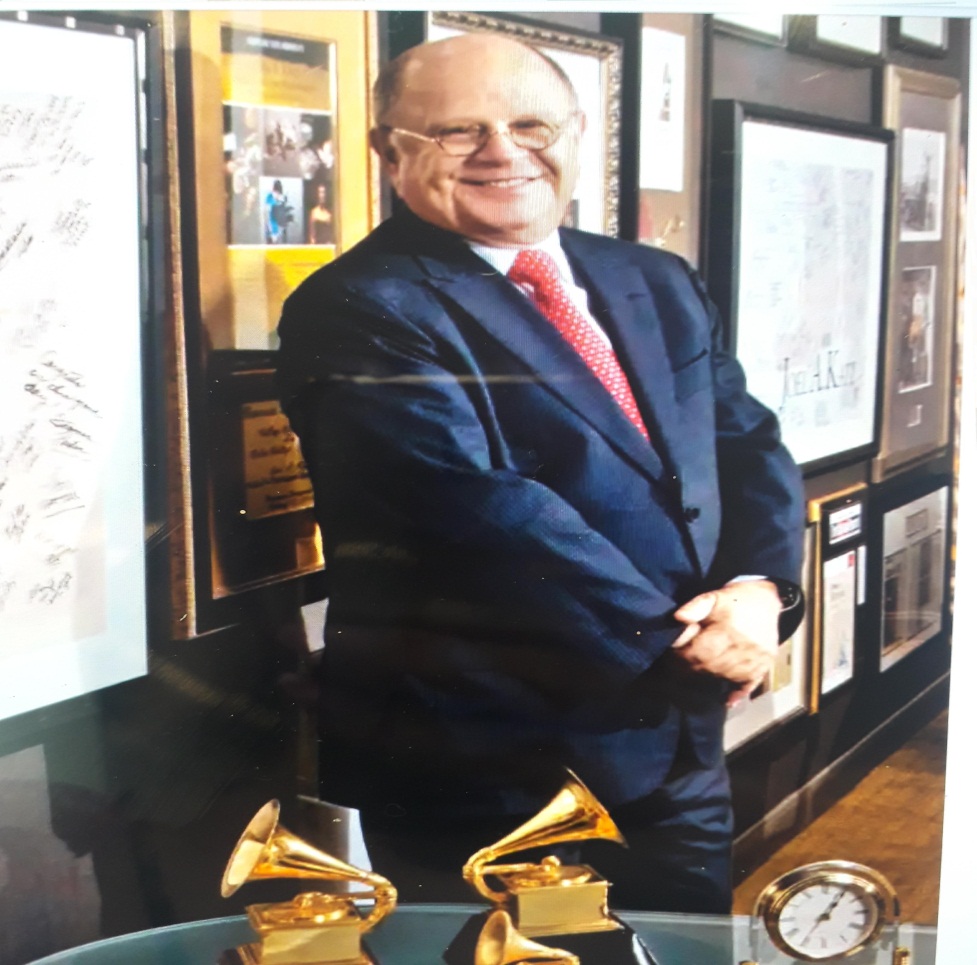 Writing: How would you describe your character?
I must say that I think I am a considerate, conscientious person. I care about other’s feelings and try not to hurt people with my words and actions. I must admit, sometimes I can be self absorbed as I think about myself too much. I feel like the whole world revolves around me. I try to be fearless and not worry too much. I hope I can be more optimistic because I know the world is a wonderful place!
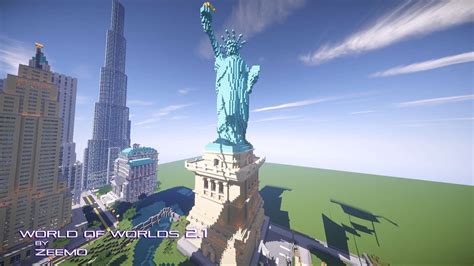 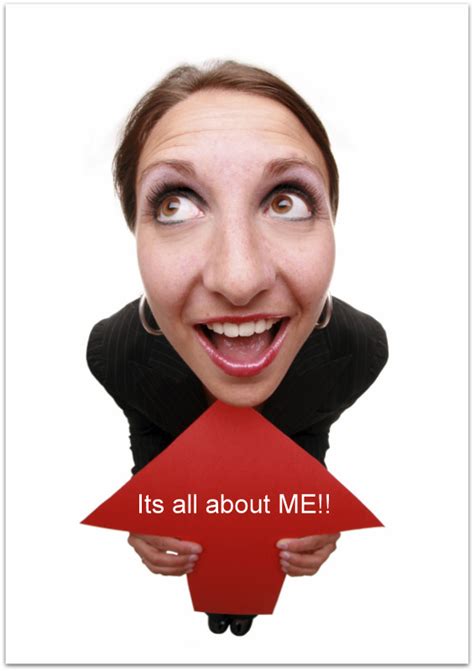 Hands up if you are (characteristic).
Activity: Charades. 
Hand out worksheet. 

Mingle: Ask all students and write a student’s name next to each adjective. “Do you think you can be…?”
E.g: Optimistic: Dennis
Fierce: Sunny
Self absorbed: Mary
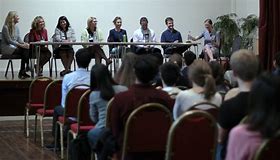 Panel discussion.
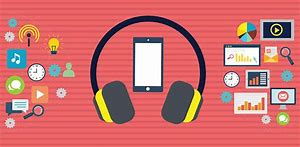 We will record a new podcast episode, titled:
1. How can we make work environments  more successful? 

Key words: Nurturing/ supportive/ anti-bullying/ polite manners.  

2. Discuss: What are the best and worst qualities to have? Why? E.g. ‘I think it’s the worst to be cocky and arrogant because this is not very considerate of others feelings. However a little bit of arrogance can be attractive.
Language of debate
As far as Im concerned...
I strongly feel that..
If it were up to me...
Im convinced that...
Wouldnt you agree that...
Without a doubt...
I suspect that...
The way I see it...
Id like to point out that....
What adjectives would you use to describe these people? (Let’s be judgmental!) General presumptions.
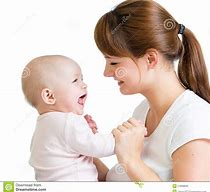 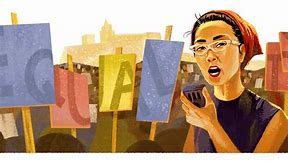 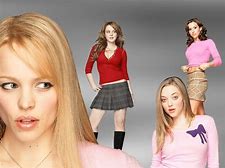 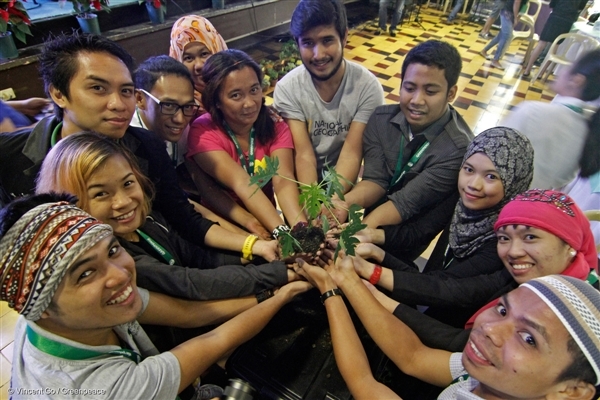 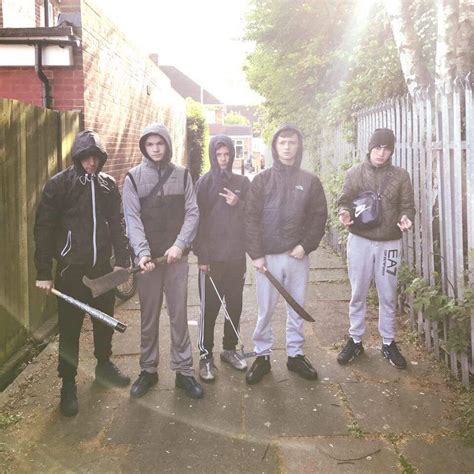 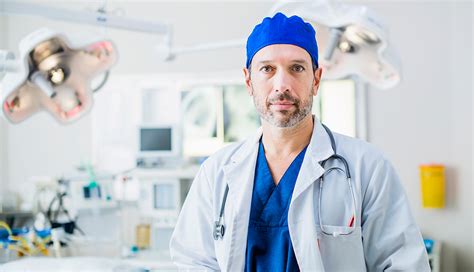 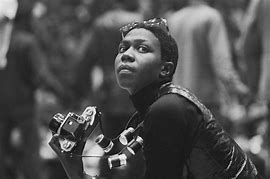 “ Never judge a book by its cover”.
Why is it so hard to pass judgments of other people’s characters?
What is meant by “things are not always as they seem”. 
What is an ‘illusion’ and ‘perception’? 

When is it ok to make a judgment?
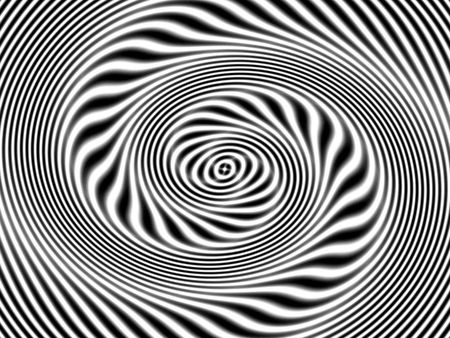 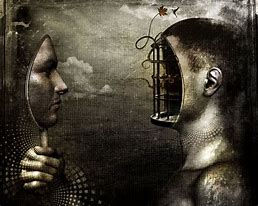 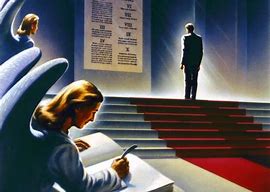